Aikataulut
08.08.2024-31.05.2025
M-P+++ 	maanantai-perjantai koulujen loma-aikoina
KOULP	koulupäivinä (Suonenjoen koulupäivinä)
L	lauantaisin

Liikennöitsijät
SL	Savonlinja Oy, puh. 015 760 0700
RA	Rautalammin Auto Oy, puh. 017 511 811
VR	VR:n junayhteys

Yhteydet; häiriötilanteissa emme vastaa katkeavista yhteyksistä.
Suonenjoella bussi Pieksämäelle Pieksämäen koulupäivinä
Suonenjoella S64 Helsinkiin
Suonenjoella IC68 Helsinkiin; Kuopiossa IC65 Ouluun
Kuopiossa IC65 Ouluun
Suonenjoella S72 Helsinkiin
Kuopiossa bussi M5 Iisalmeen ja Ouluun
Suonenjoella IC142 Jyväskylään, Tampereelle ja Helsinkiin, yhteys Turkuun
Rautalampi Suonenjoki Kuopio
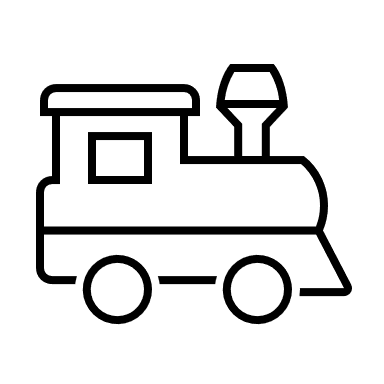 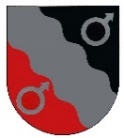 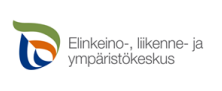 Aikataulut
08.08.2024-31.05.2025
M-P     = maanantai-perjantai
+++      = koulujen loma-aikoina
KOULP = koulupäivinä (Suonenjoen koulupäivinä)
L      = lauantaisin


Liikennöitsijät
SL	Savonlinja Oy, puh. 015 760 0700
RA	Rautalammin Auto Oy, puh. 017 511 811

Yhteydet; häiriötilanteissa emme vastaa katkeavista yhteyksistä.

8) Kuopiossa IC66 Oulusta; Koskelossa bussi M9 Turusta, Tampereelta ja Jyväskylästä
9) Suonenjoella IC68 Oulusta, IC65 Helsingistä
10) Suonenjoella bussi Pieksämäeltä Pieksämäen koulupäivinä
KuopioSuonenjoki Rautalampi
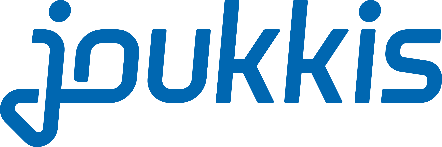 .fi
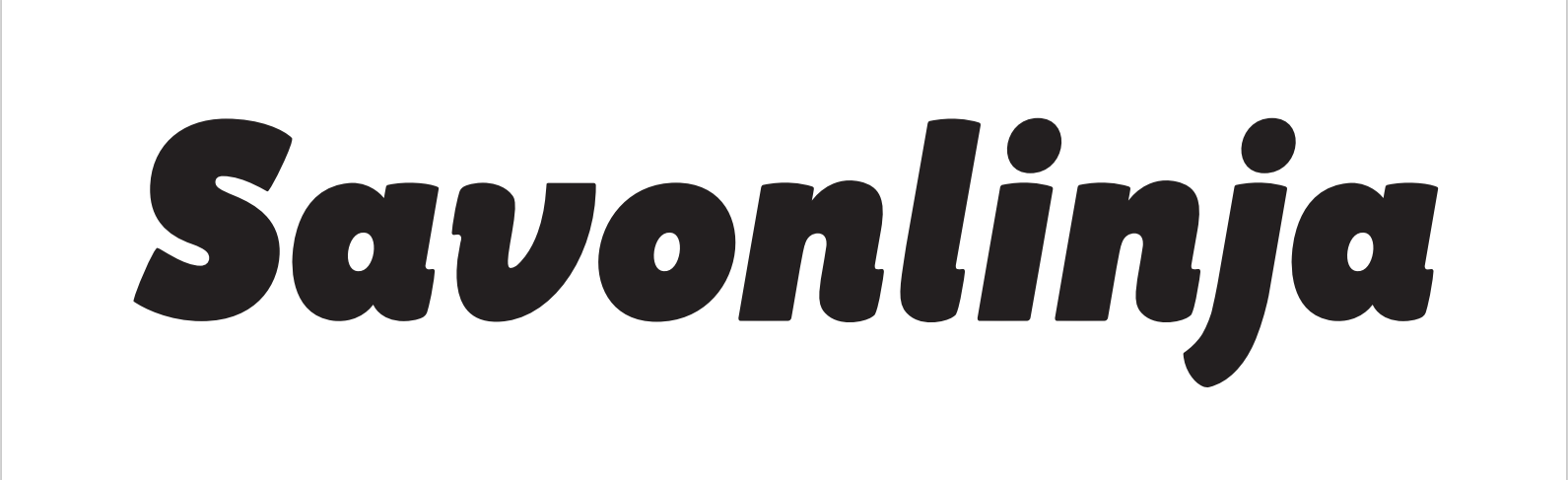 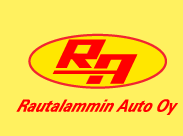